Творческий проект
«Волшебная пуговица»
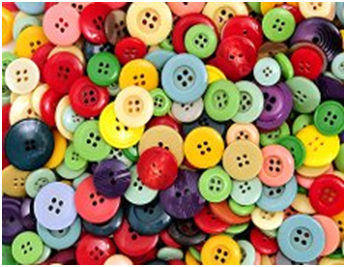 Выполнила: Ена Е.Нвоспитатель детского сада № 13 «Карлсон»филиала АН ДОО «Алмазик» г. Мирный 2022 г.
Актуальность
В наш век компьютерных технологий -  техника (Аудио – видео – компьютерная) ослабила интерес детей к самостоятельной творческой и игровой деятельности. Плоды этого мы уже начинаем пожинать сегодня: низкий уровень развития речи, воображения, восприятия, коммуникативных навыков, творческих способностей.
Статистика свидетельствует, что в последние десятилетия число детей, имеющих речевые нарушения, значительно увеличилось. Что же делать? Как помочь нашим детям?
    	В дошкольном возрасте основной вид деятельности - это игра. Значительный опыт накапливается ребенком в игре. Из игрового опыта дошкольник черпает представления, которые он связывает со словом. Игра и труд являются сильнейшими стимулами для проявления детской самостоятельности, творческой активности; они должны быть в первую очередь использованы в интересах развития речи детей. Хорошим средством для стимулирования речи являются игры и упражнения на мелкую моторику руки.
Цель проекта
Развитие творческих способностей и обогащение сенсорного опыта дошкольников посредством познавательно-исследовательской деятельности.
Задачи проекта
Способствовать обогащению представлений дошкольников о природном и рукотворном мире, развивать мышление и познавательный интерес;
активизировать речь детей,  развивать творческие способности, воображение, фантазию, коммуникативные навыки;
заинтересовать и увлечь детей идеей коллекционирования.
Системная паутинка проекта
Открытки
Поздравительная 
к 8 марта
Пригласительный 
на утренник
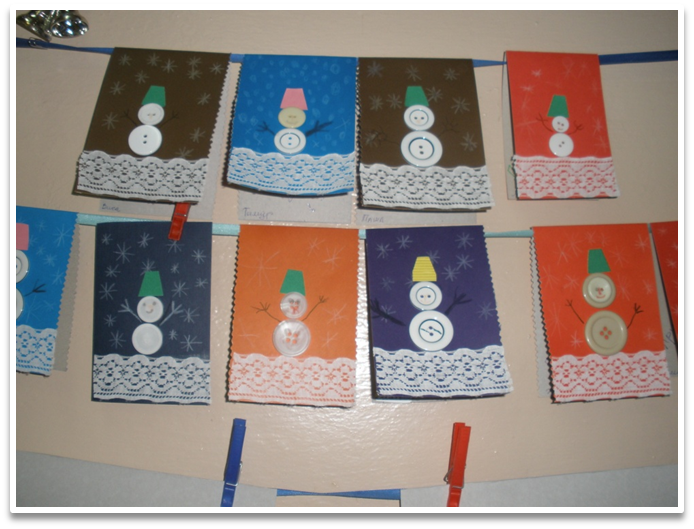 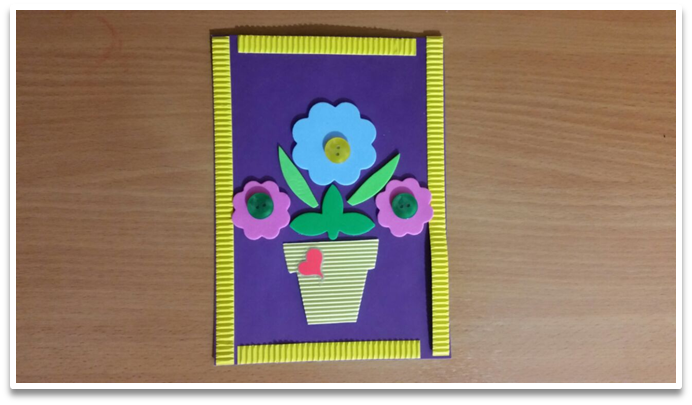 Сенсорная дорожка 
Развитие памяти, внимания, зрительно-пространственное восприятия, воображения, наблюдательность, что в свою очередь способствует развитию речи. Пальчиковые шаги готовят руку ребенка к письму
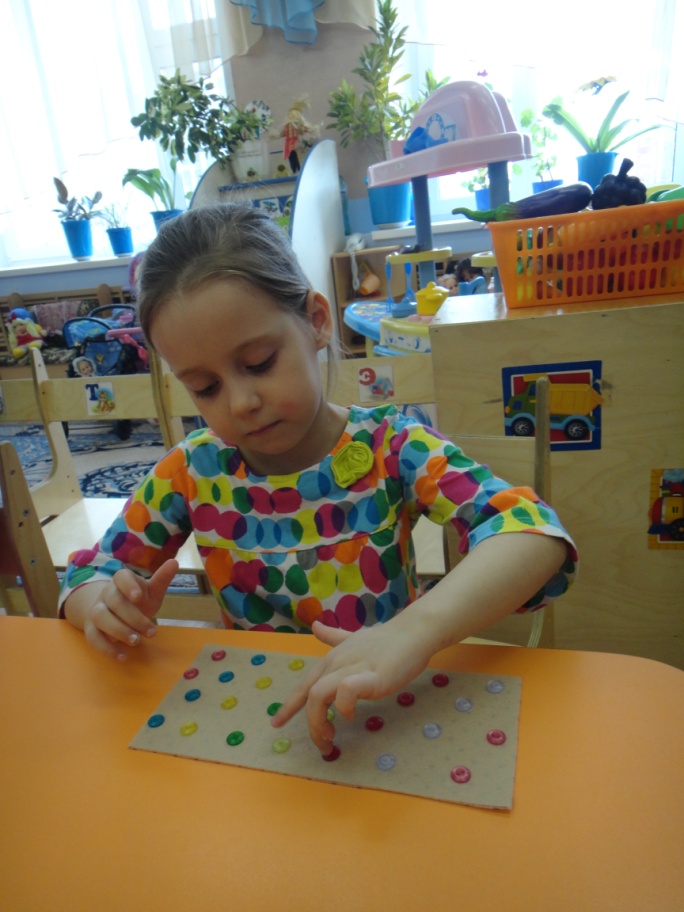 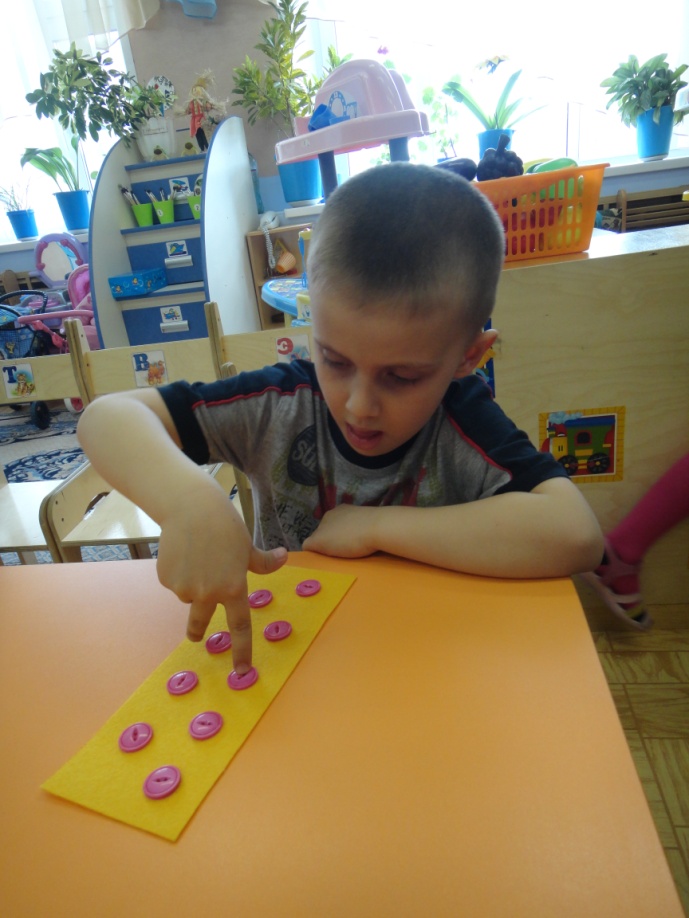 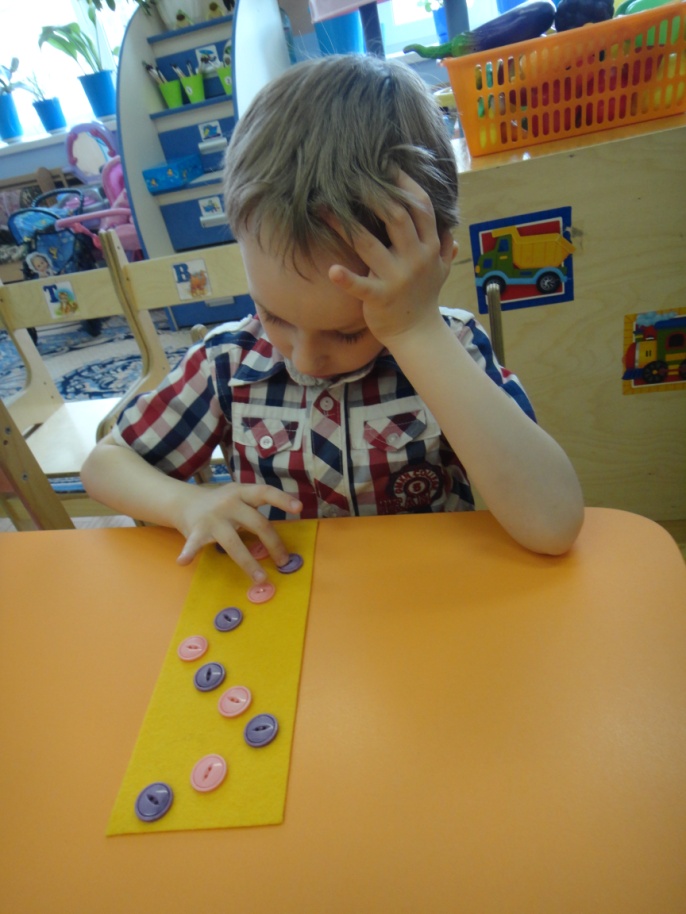 «Сухой бассейн»
Развитие тактильных ощущений, управление мышцами мелкой моторики, релаксация
Изготовление материала для сюжетно-ролевых игр и обогащения РППС группы
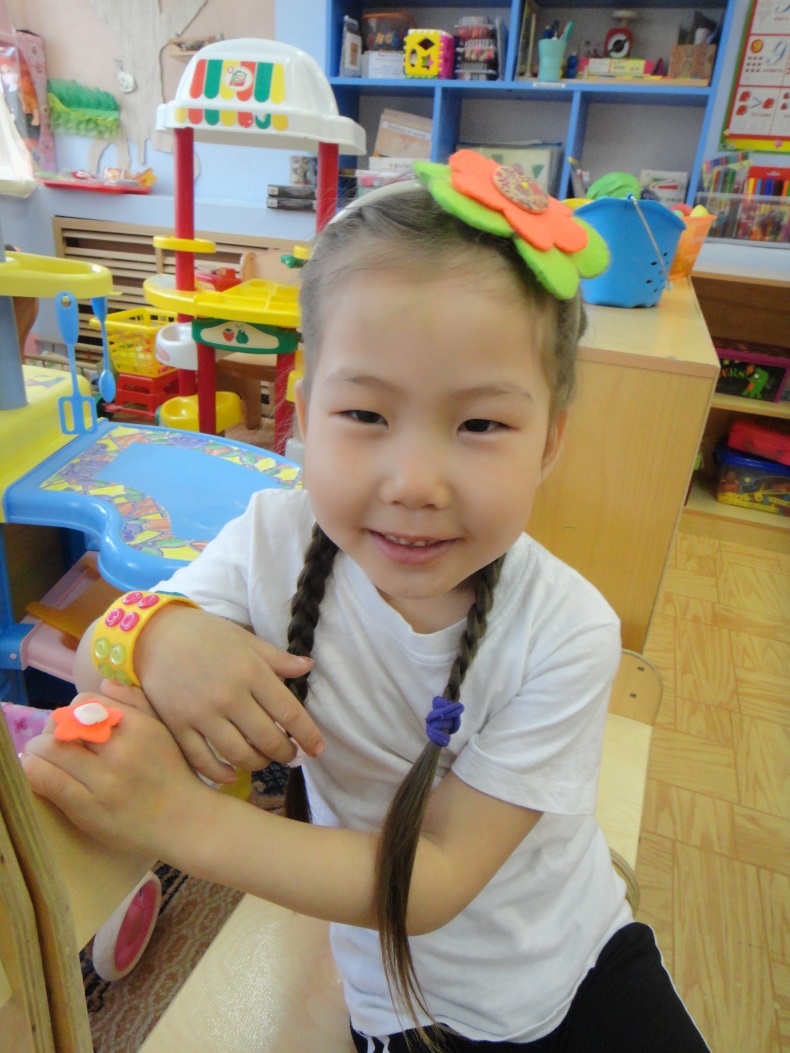 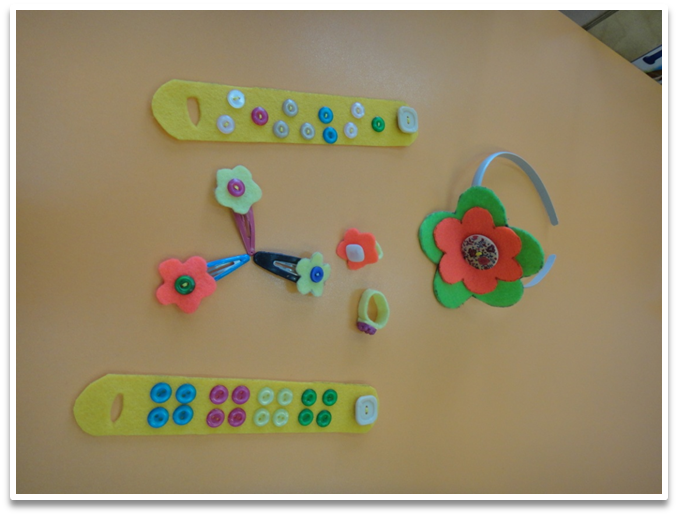 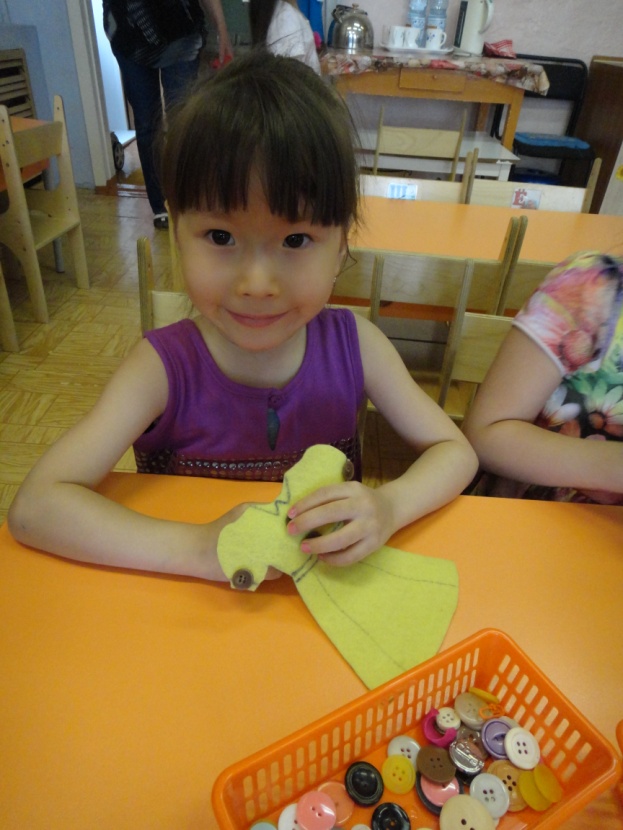 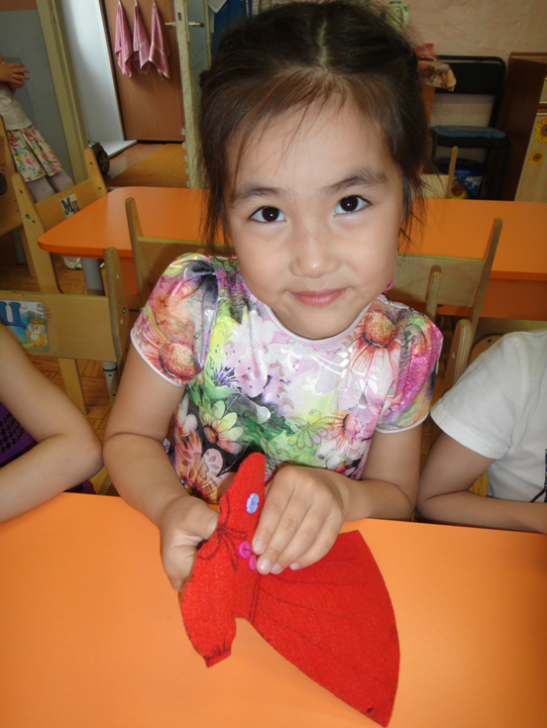 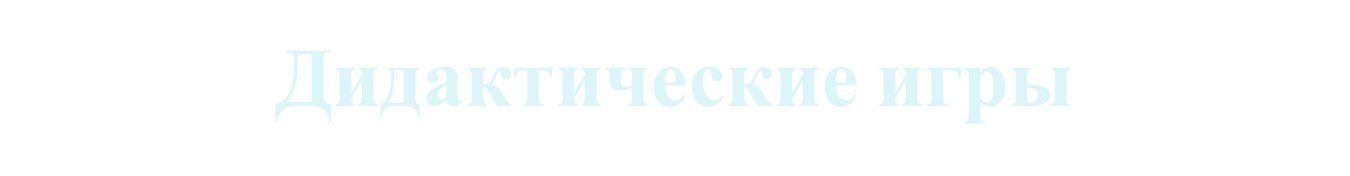 «Подбери пуговицу»
Развитие воображения, чувства цвета, формы. Умение подбирать пуговицы к разным видам одежды
«Найди пару»
«Сортировка»
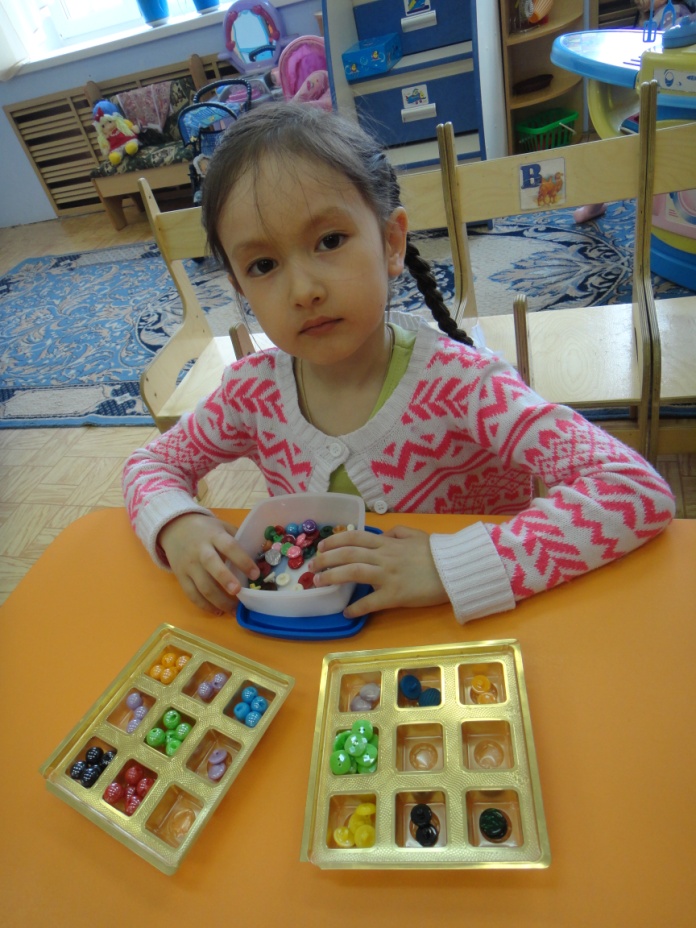 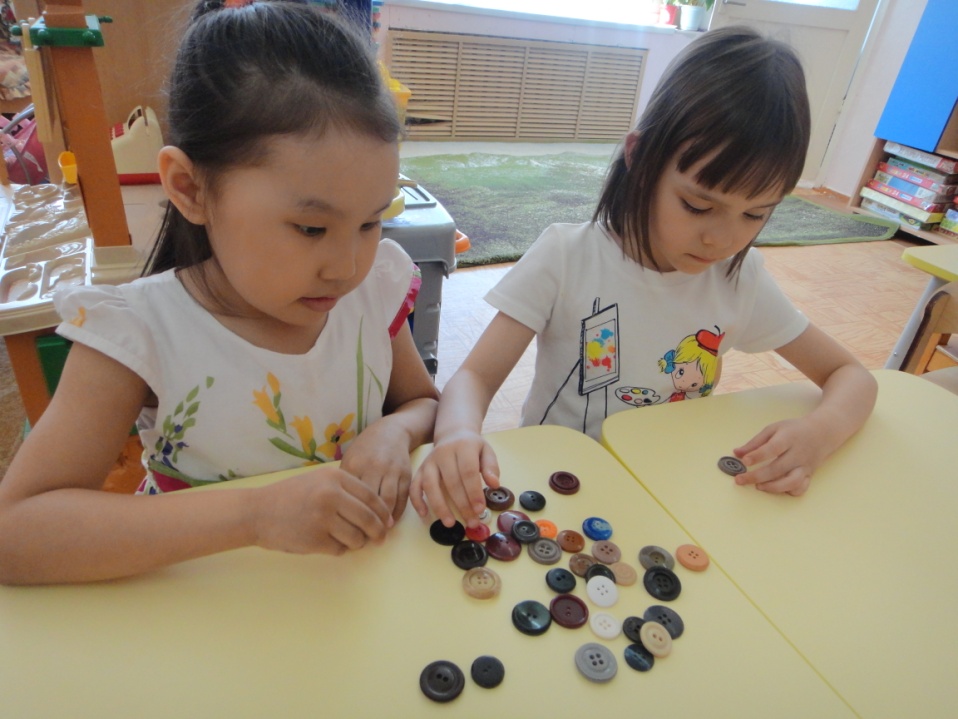 «Повтори ряд»
«Запомни и повтори»
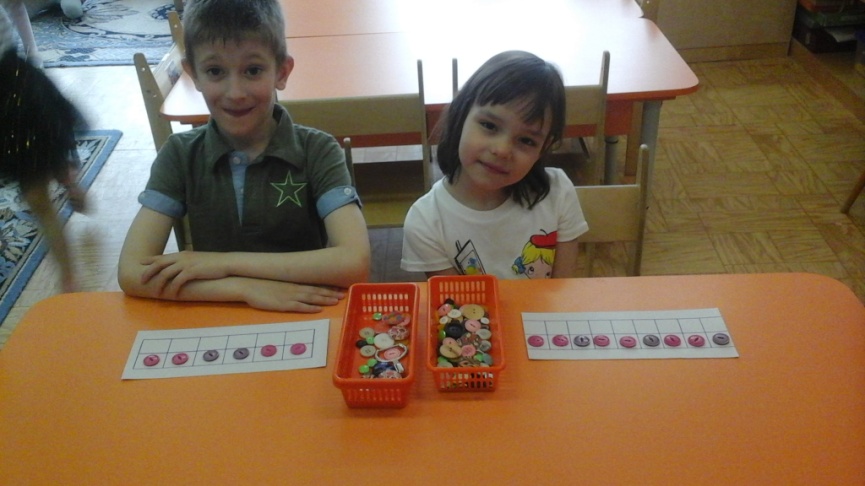 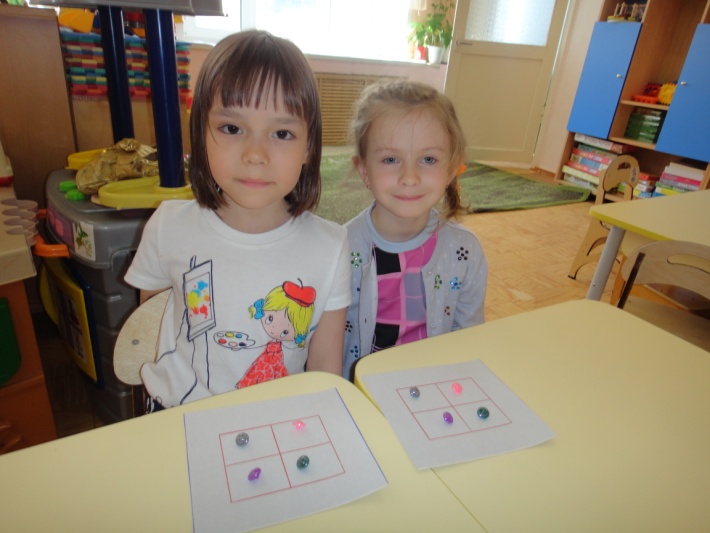 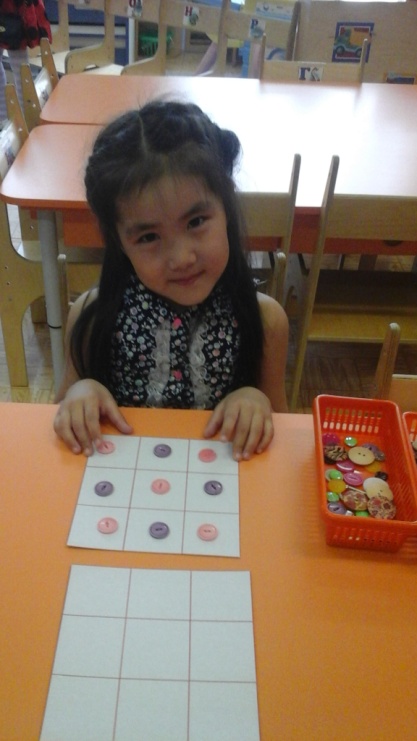 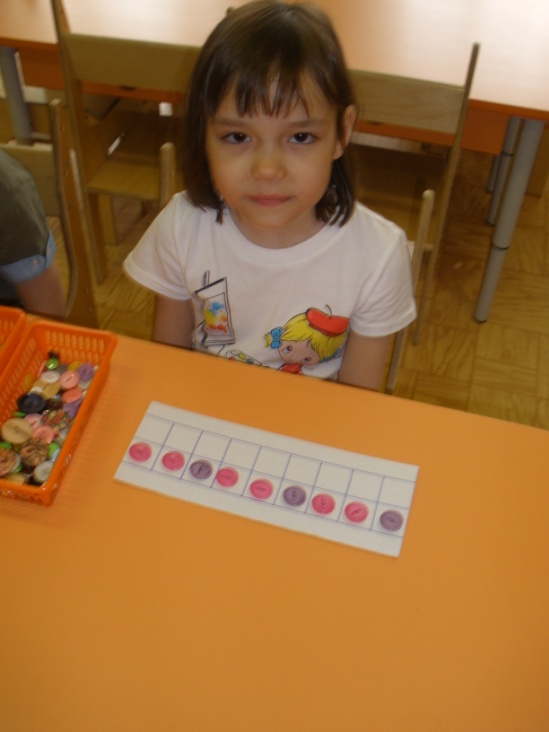 «Построй башню»
«Передай, не роняя»
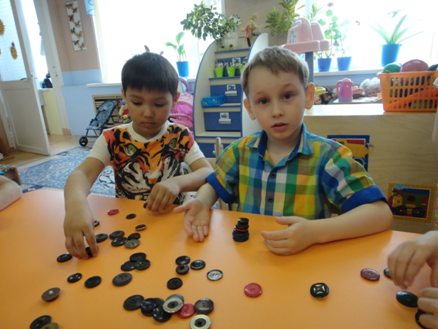 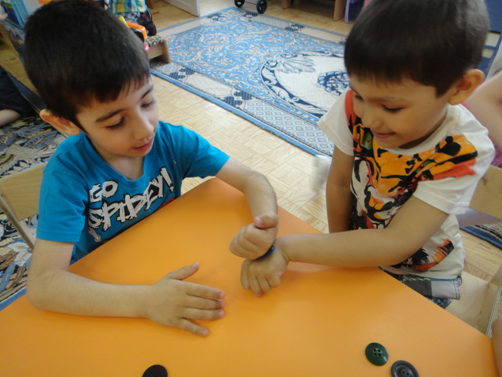 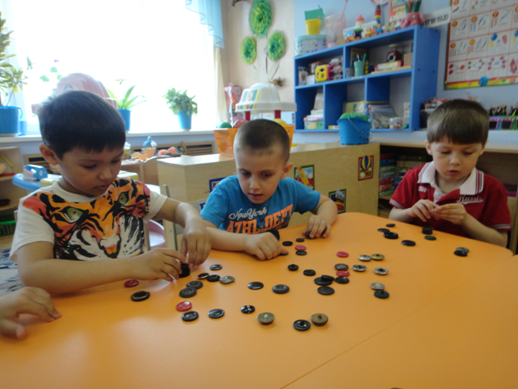 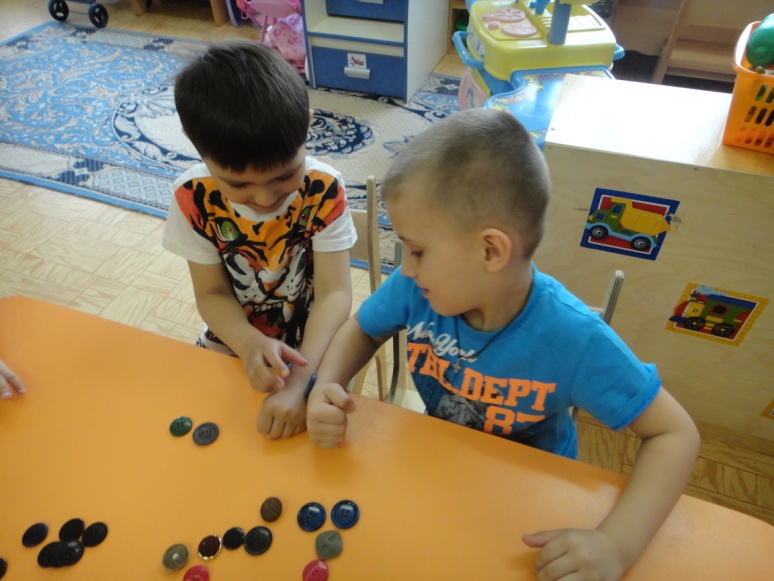 «Ориентирование в пространстве»
«Посчитай»
«Угадай какая цифра?»
«Угадай какая фигура»
«Дорисуй»
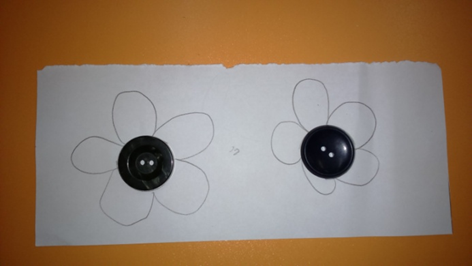 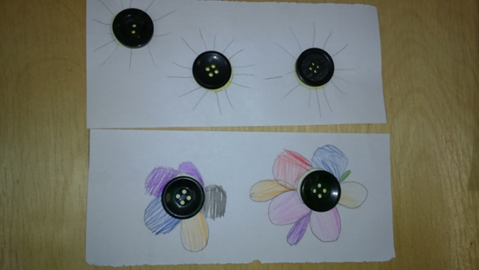 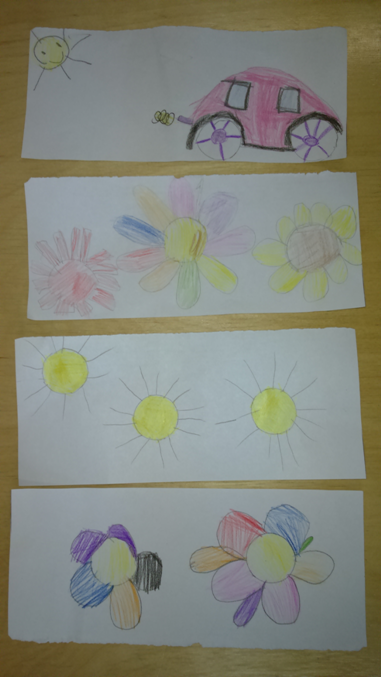 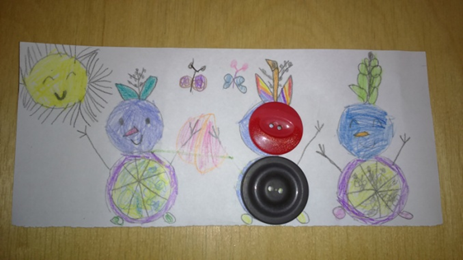 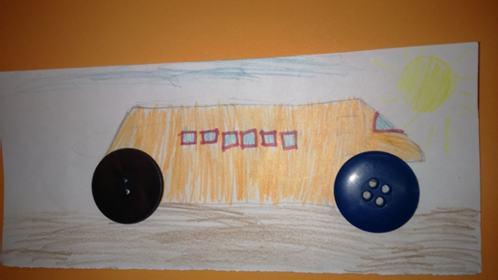 «Нарисуй пуговицу»
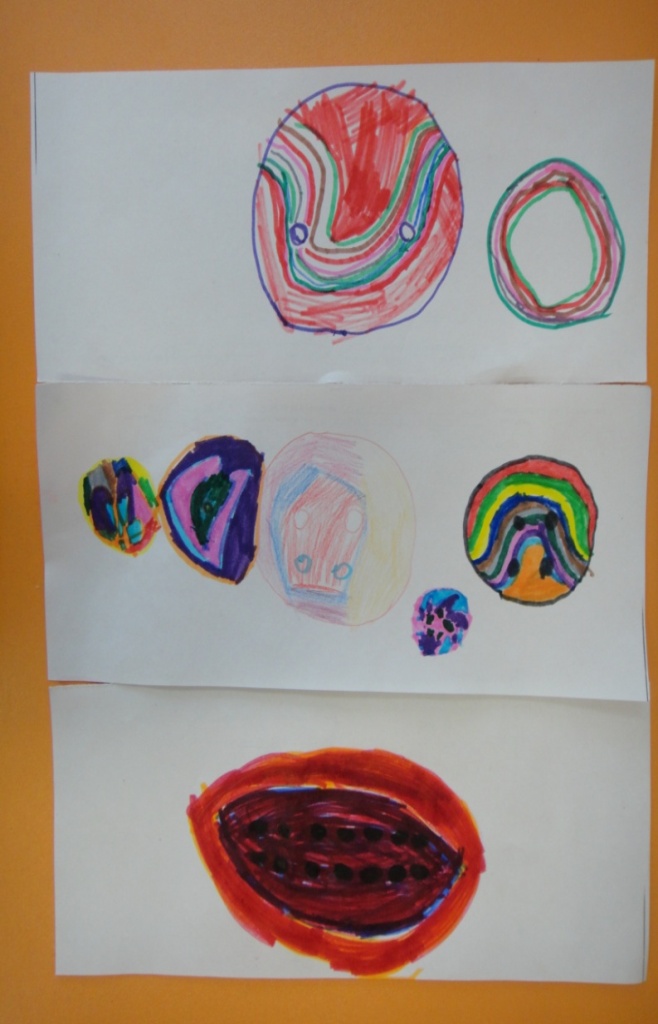 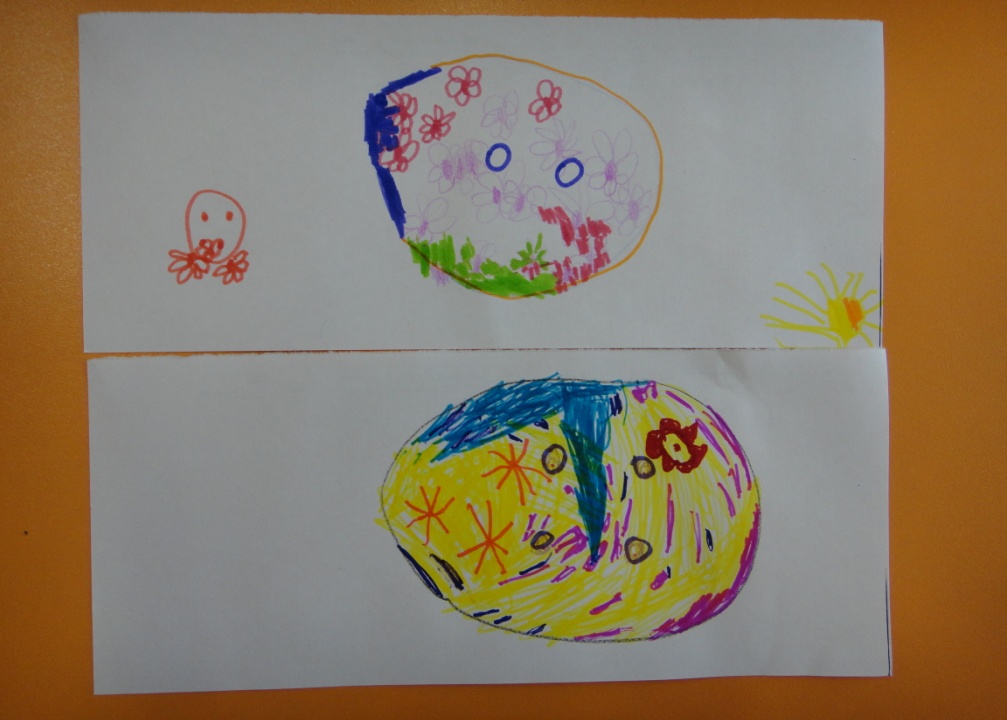 Составление из пуговиц узоров и изображений на пластилине (ваза для цветов и фруктов)
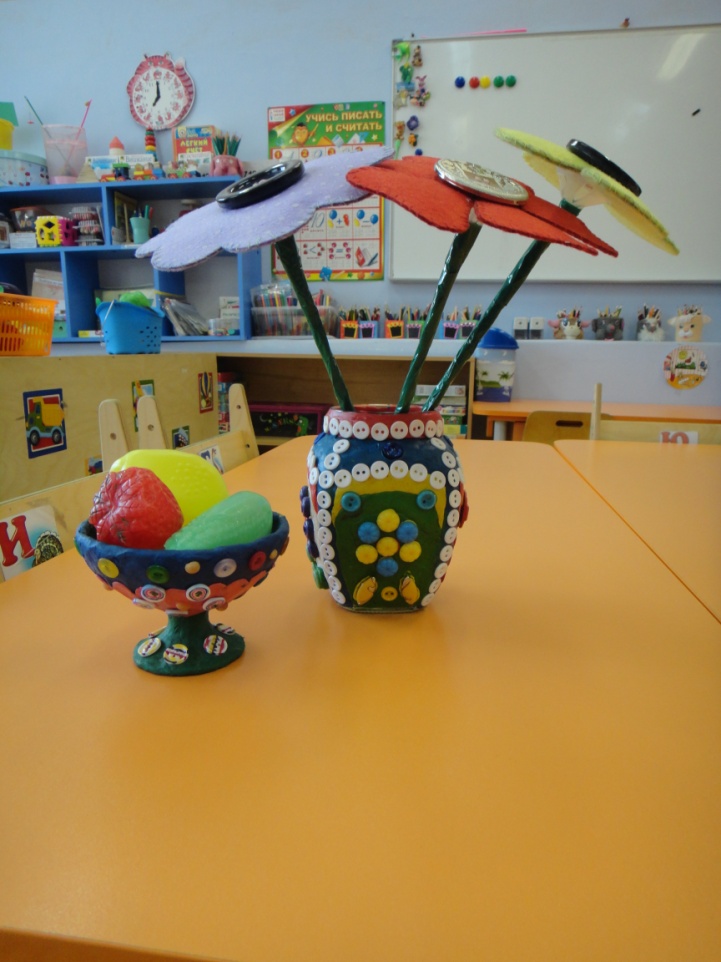 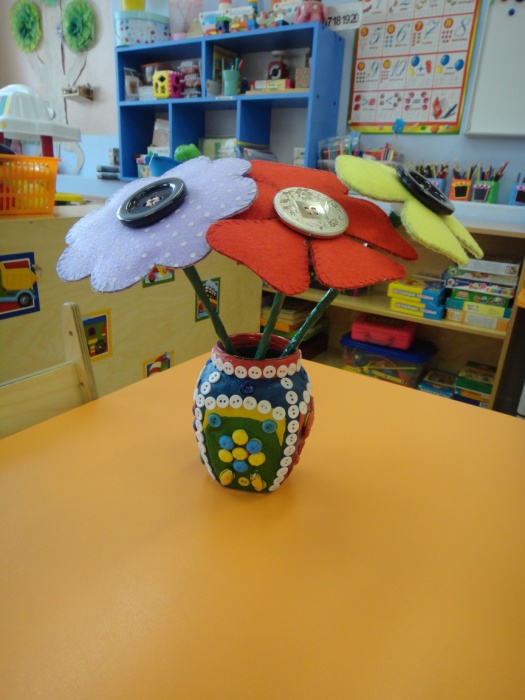 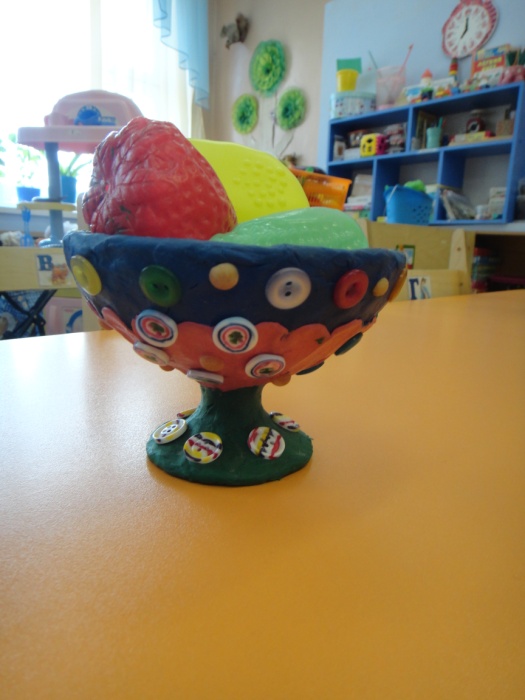 Штамп, отпечатки пуговицей
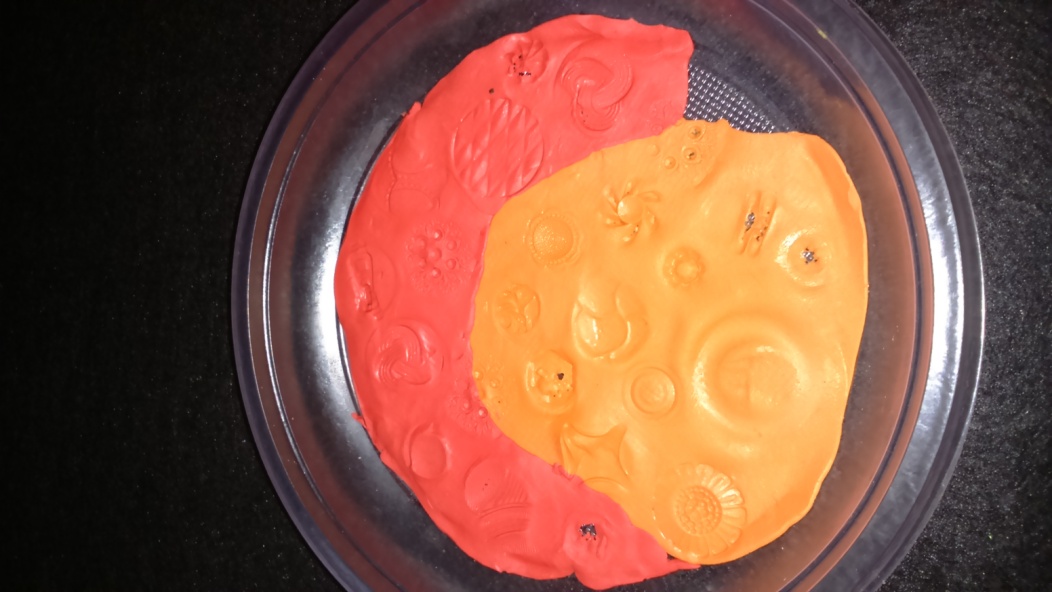 «Выложи узор»
Развитие у детей логического мышления, внимания, эстетического восприятия, внимательного отношения к совместной деятельности
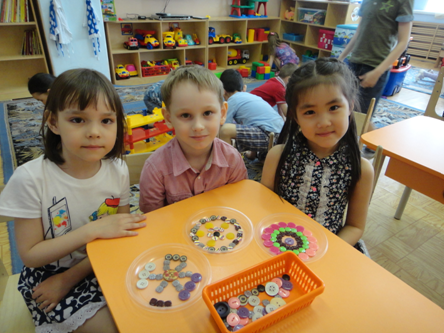 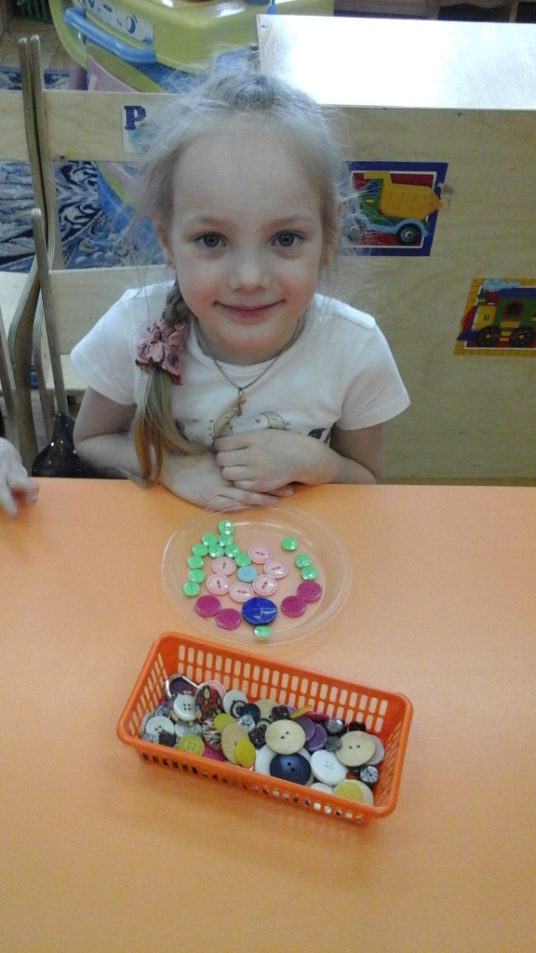 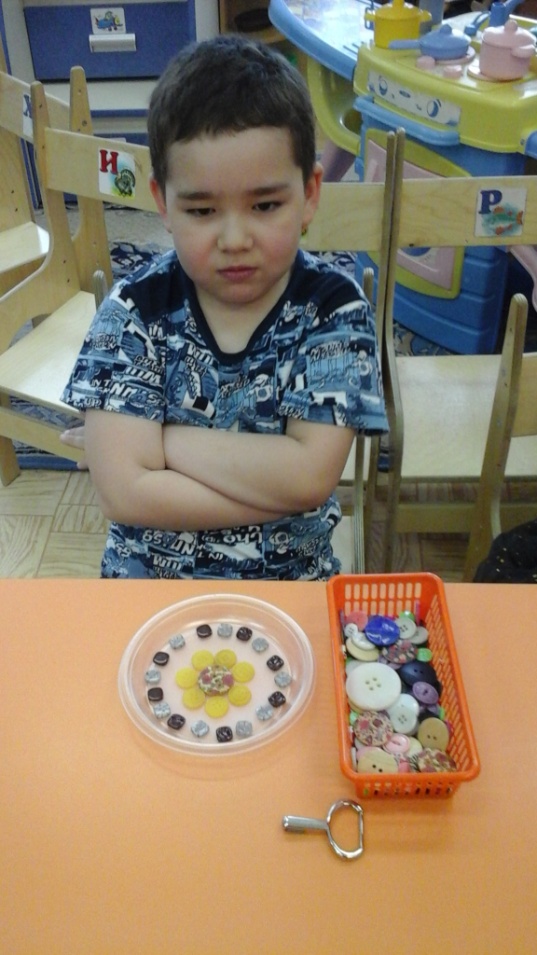 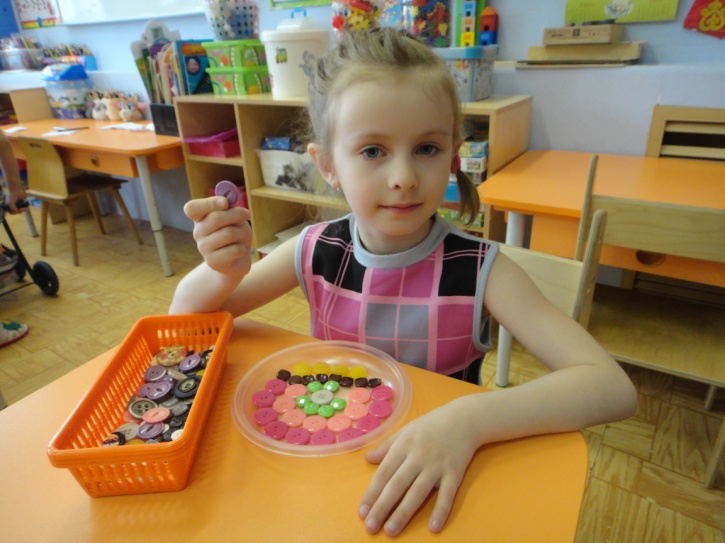 Составление описательных рассказов о пуговицах. 
Речевые упражнения – «Опиши», «Подбери и расскажи», «Придумай сказку»
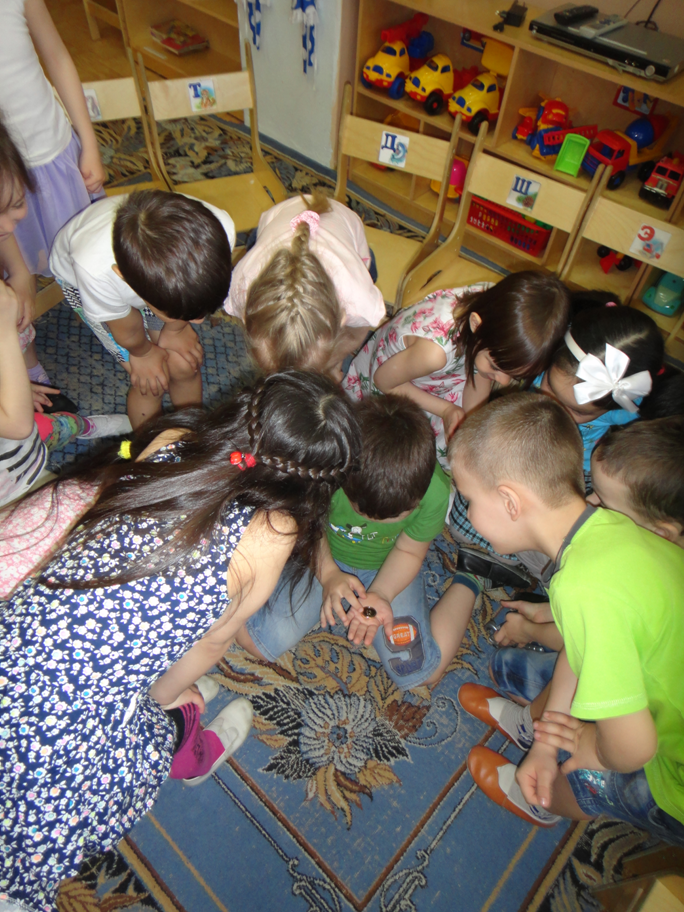 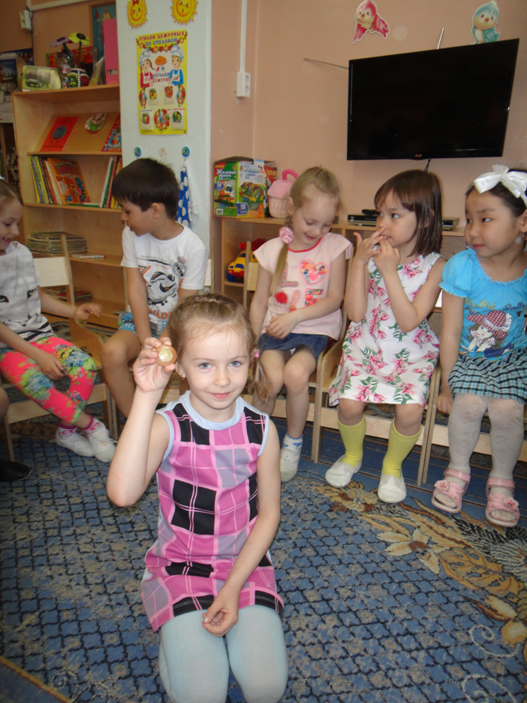 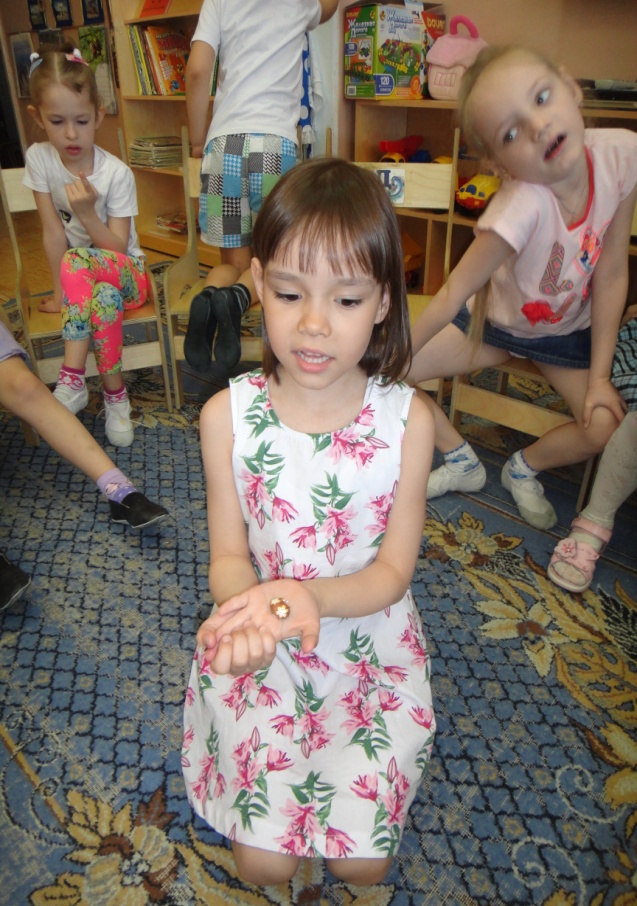 Сказка про пуговицу
Жила была пуговица в шкатулке для шитья. Это была очень оригинальная пуговица. 
Она была очень доброй, красивой и восхитительной. С удовольствием общалась с другими обитателями шкатулки. И еще она была гораздо больше пуговиц для рубашек, и даже намного выше и стройнее, чем пуговицы от пальто. 
Приехала она из далекого Китая, где повидала столько интересных и красивых мест. 
Она когда-то служила застежкой для сумочки. А потом в конце лета она оторвалась. И чтобы она не потерялась положили ее в шкатулку. 
В один прекрасный день про нее вспомнили и пришили обратно к сумке. Пуговица была очень счастлива. И ее жизнь стала еще интереснее.
Познавательно-исследовательская деятельность
Просматривание пуговиц под лупой
Эксперимент с водой
Пришивание пуговиц
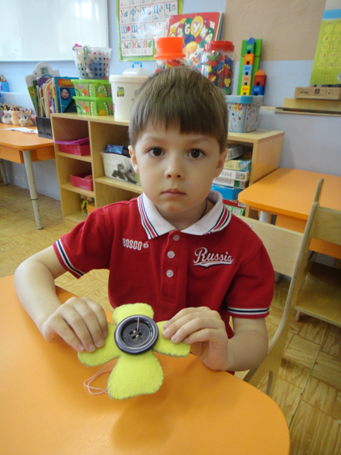 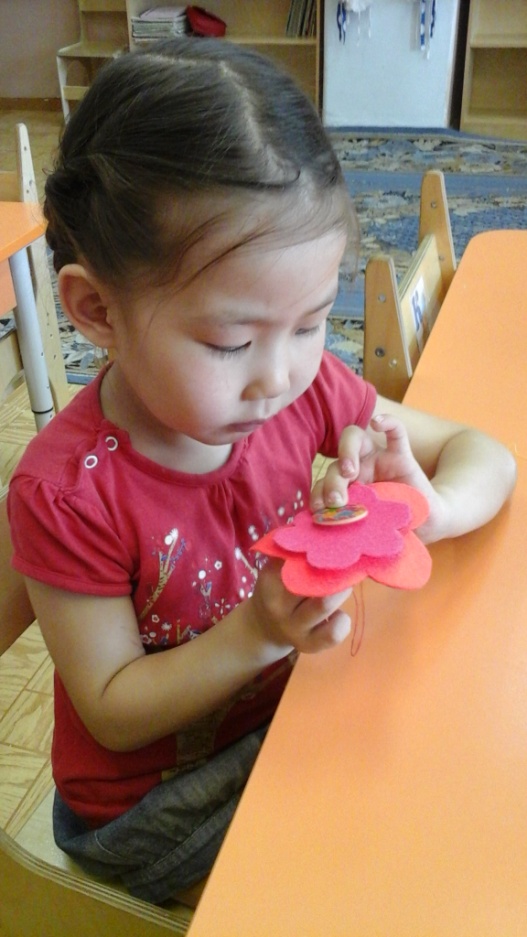 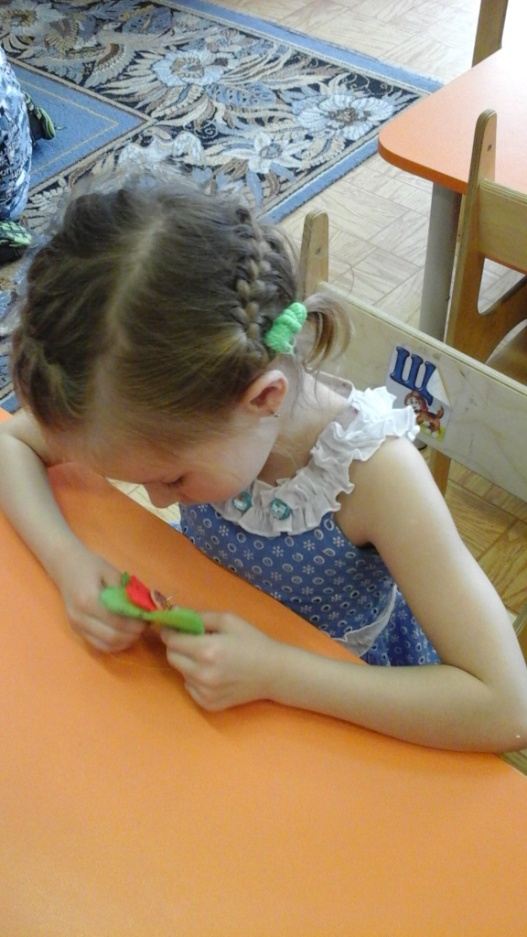 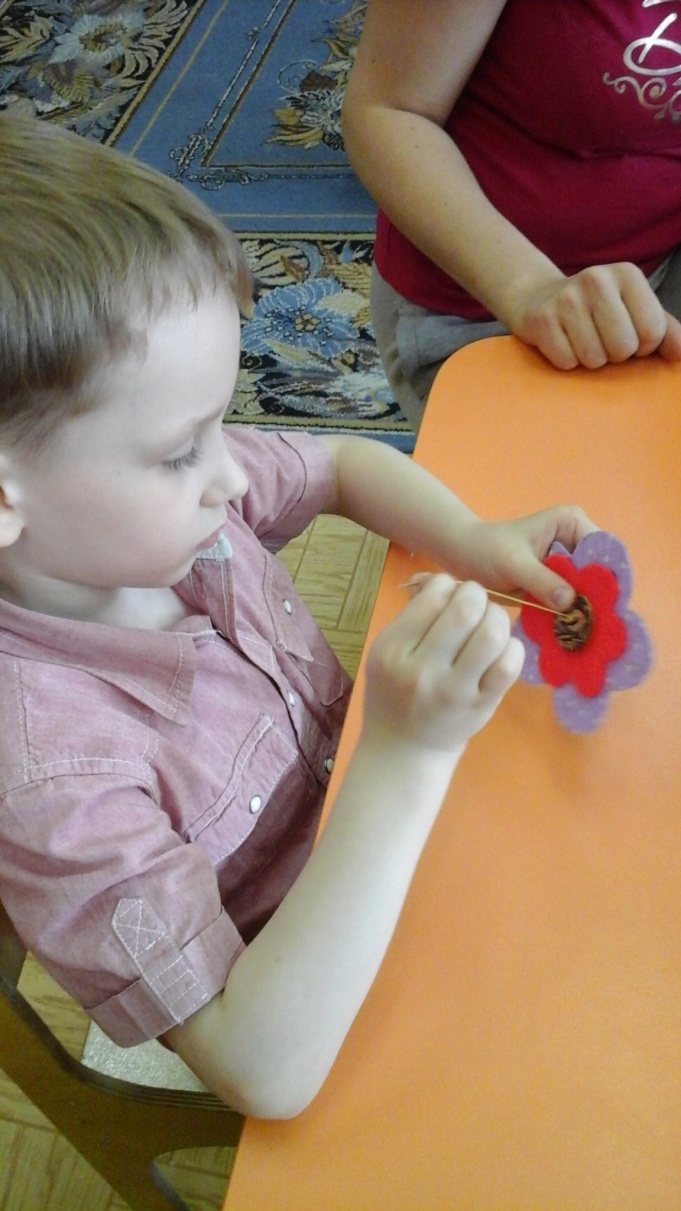 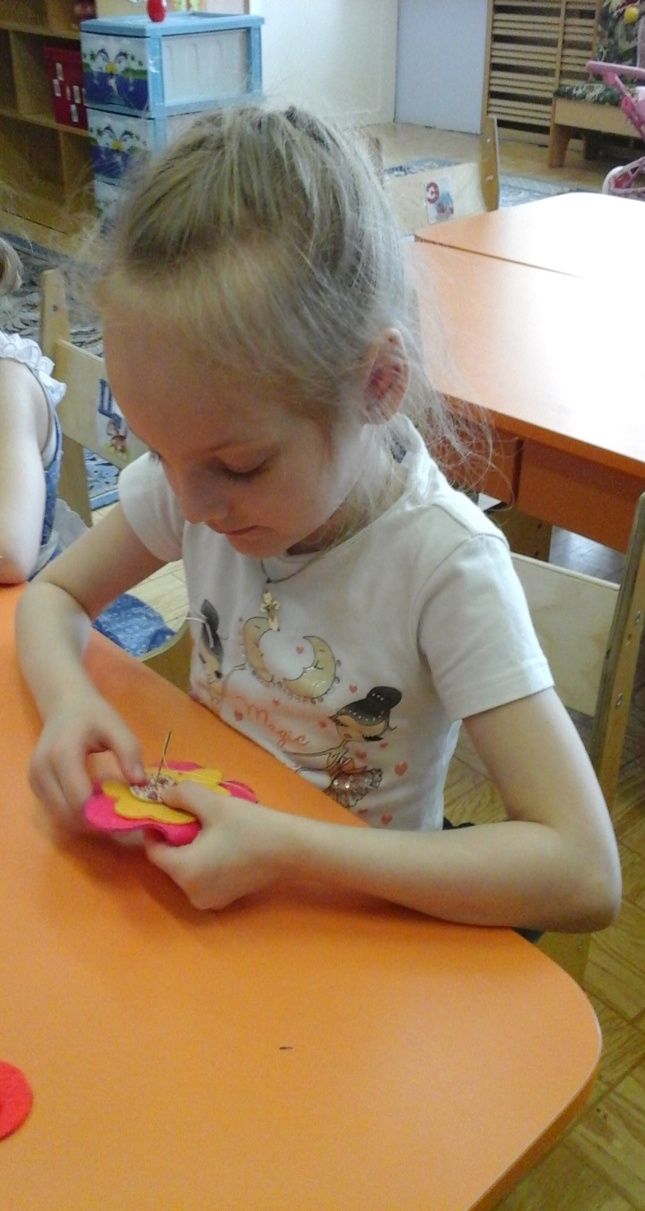 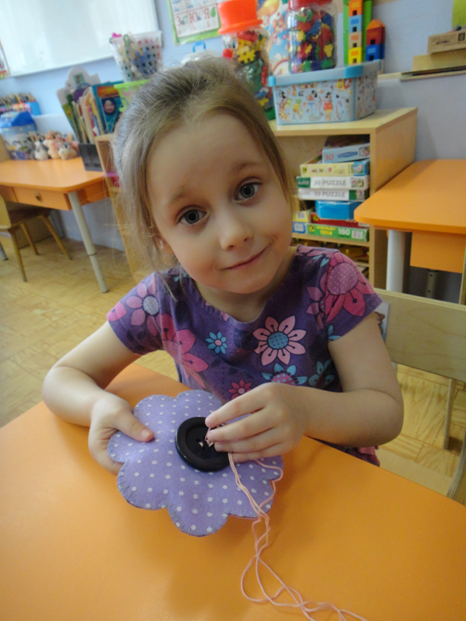 Нанизывание пуговиц
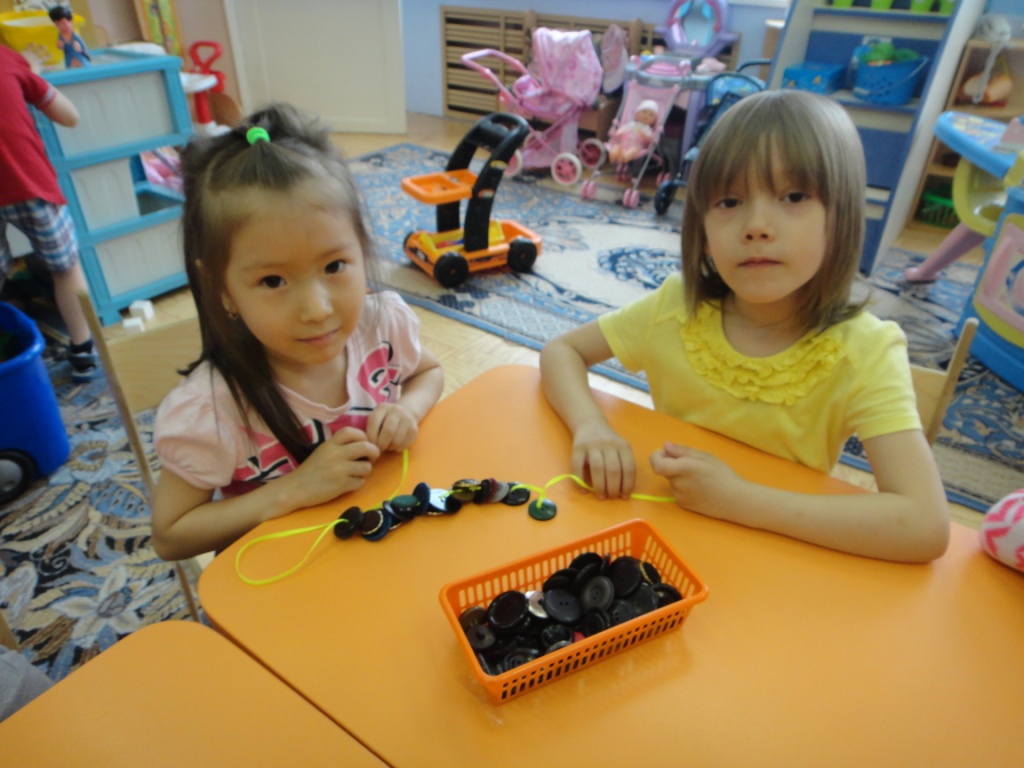 Сотворчество детей и родителей
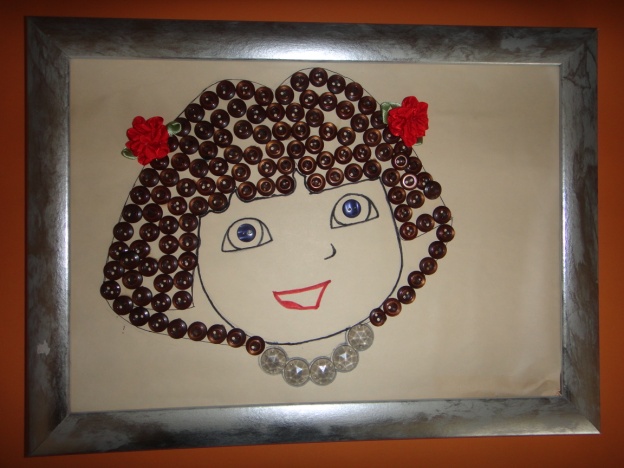 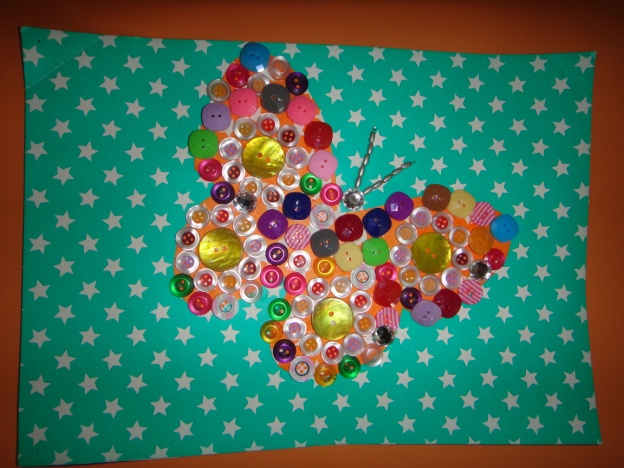 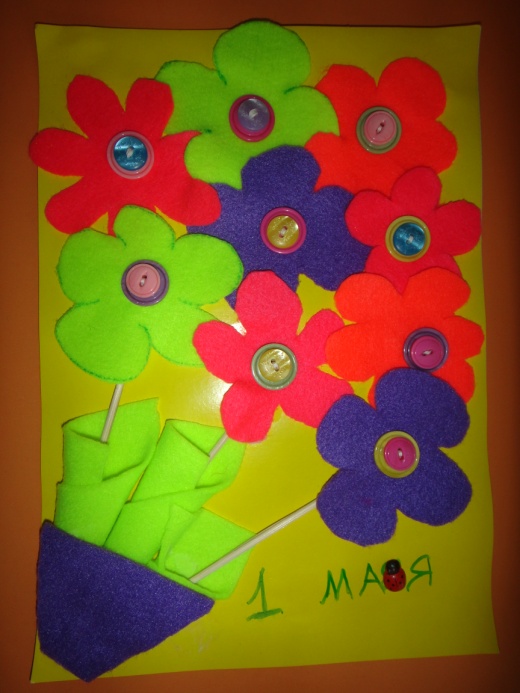 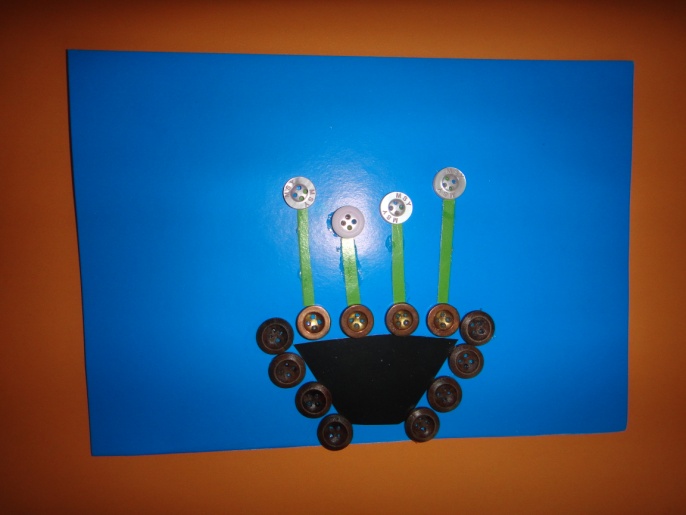 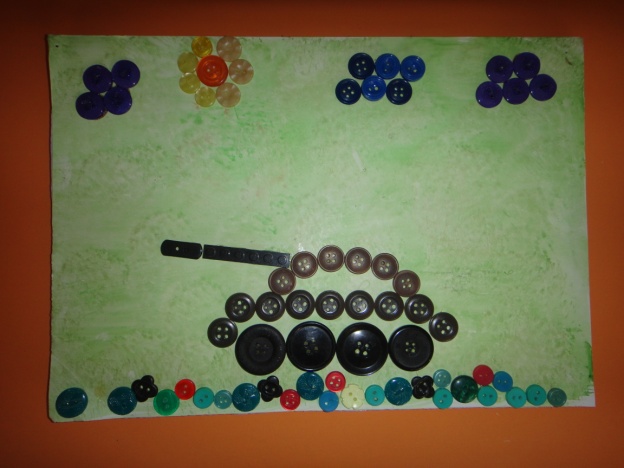 Коллекция пуговиц
Вывод
В рамках проекта в группе была создана  коллекция пуговиц.
Полученную коллекцию мы планируем использовать на занятиях по развитию речи, по изобразительной деятельности, развитию элементарных математических представлений, в проведении дидактических  и сюжетных игр, исследовательской деятельности. 
Участие в проекте способствовало повышению познавательной активности детей. Они стали задавать больше вопросов, активно проявлять интерес к предметам окружающего мира, устанавливать связи между свойствами предметов и их использованием. В связи с этим обогатился словарный запас, в своей речи дети стали больше проявлять  словотворчество.
Проект заинтересовал  всех его участников, в том числе и родителей, которые стали активными участниками  педагогического процесса детского сада. 
Наш проект научил тому, что даже самая обычная вещь может хранить удивительную историю своего появления.
Спасибо за внимание!